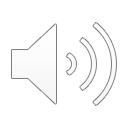 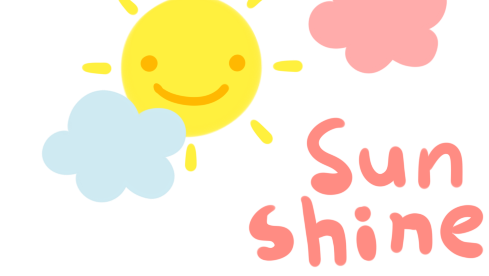 TRƯỜNG TIỂU HỌC PHÚC LỢI
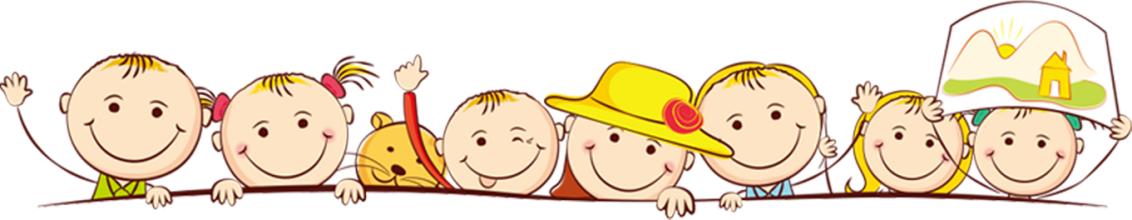 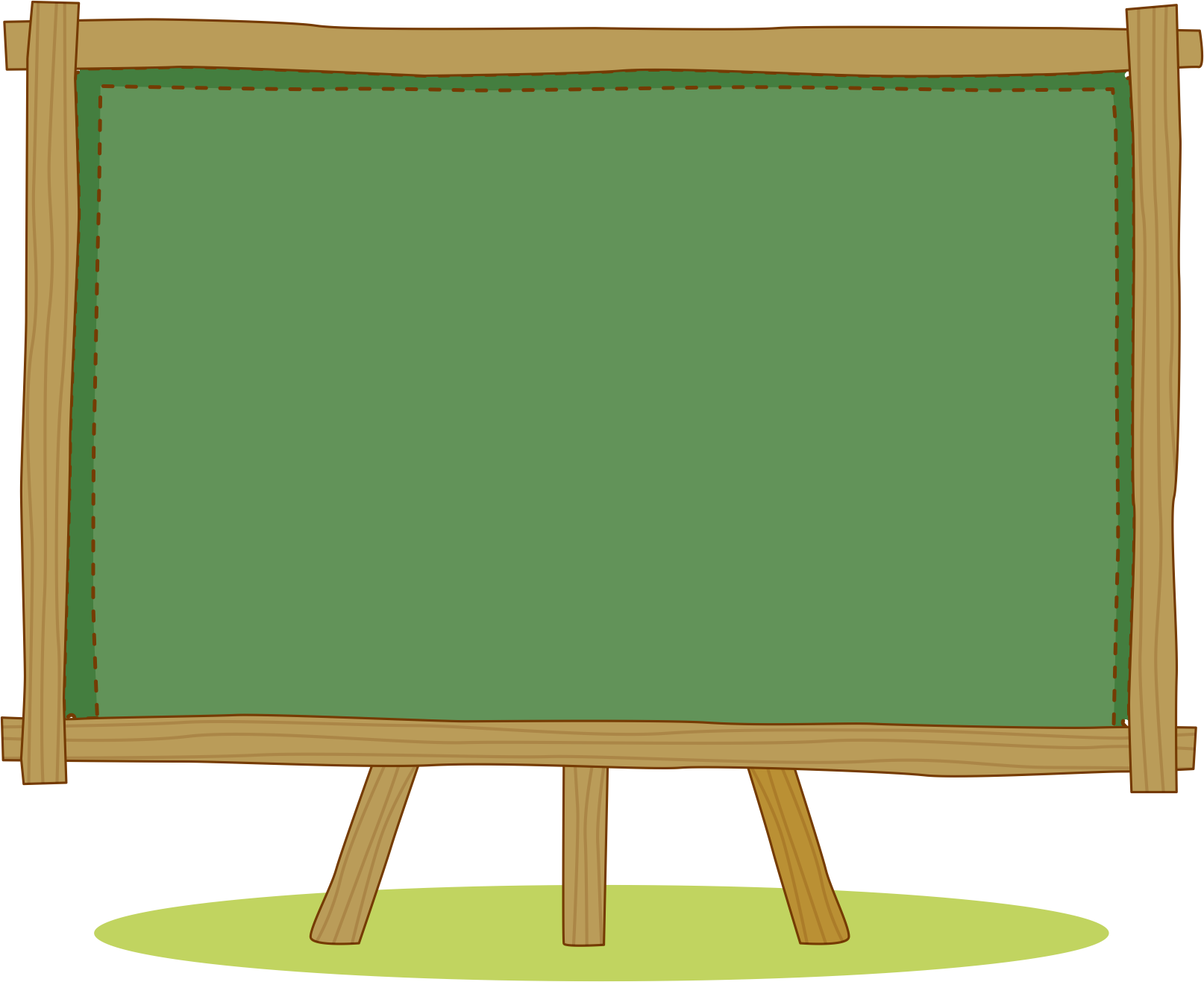 Đạo đức – Lớp 1
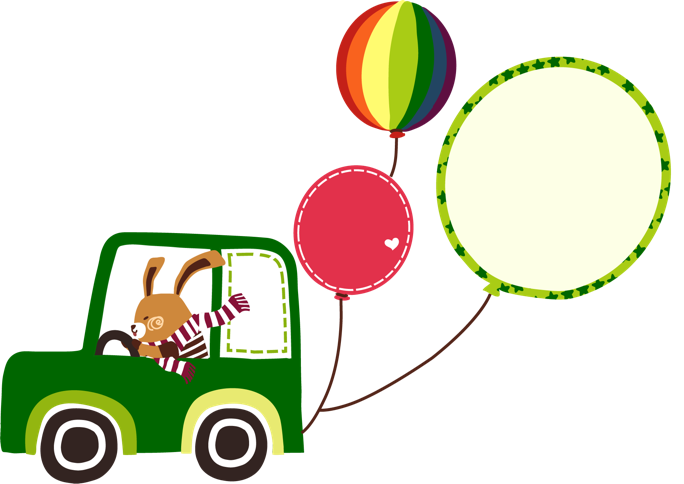 Bài 9: Chăm sóc, giúp đỡ em nhỏ
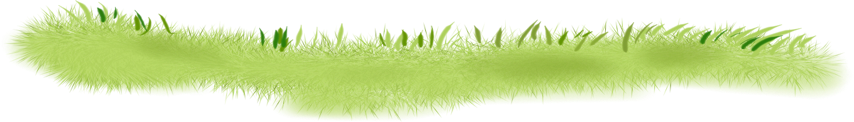 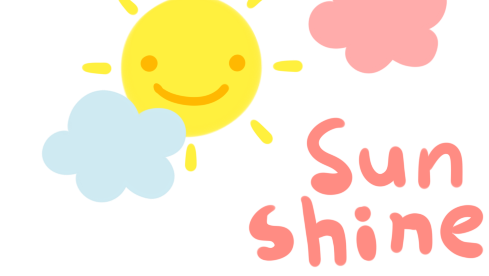 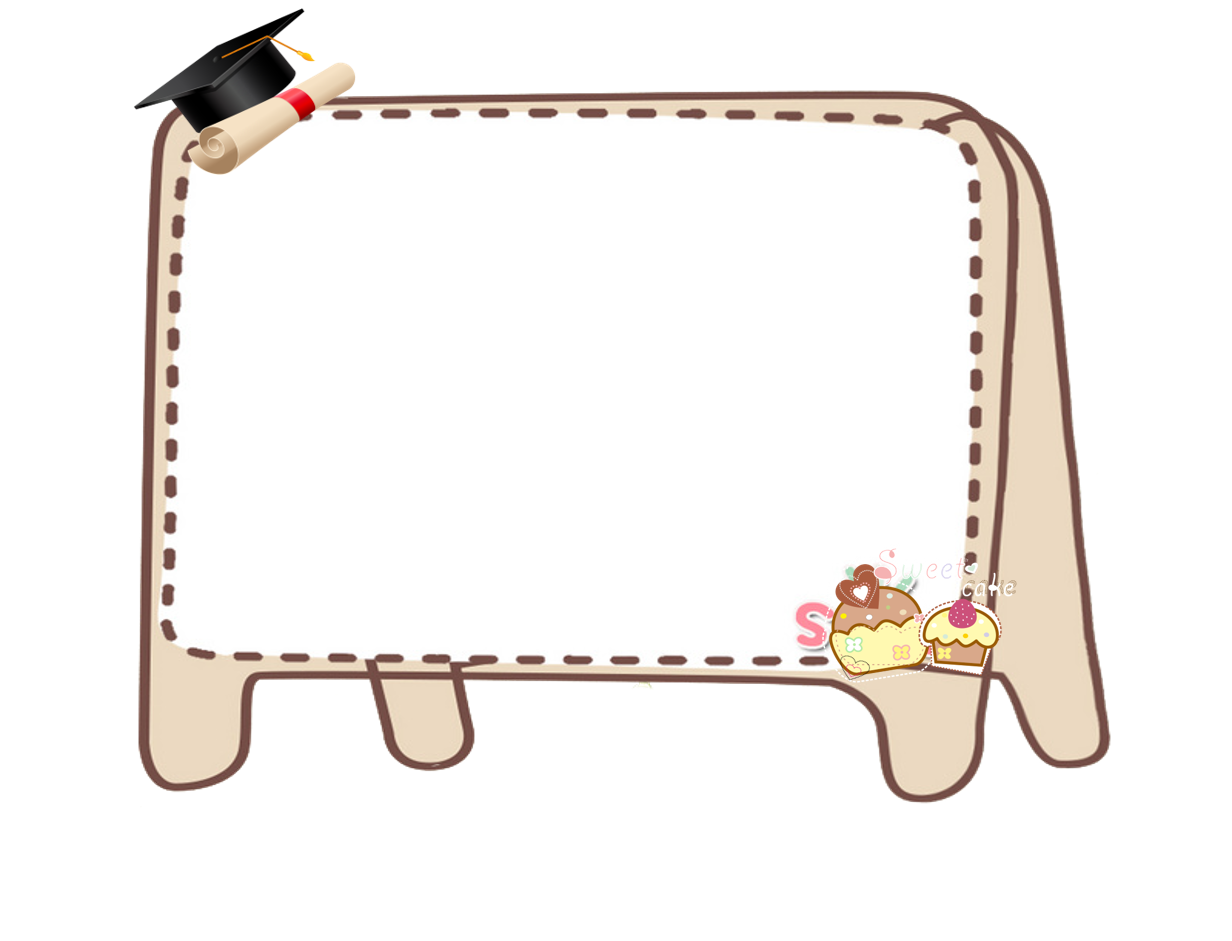 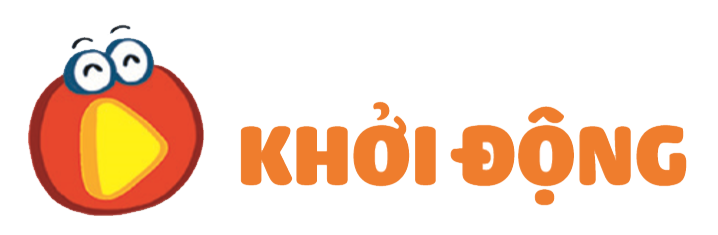 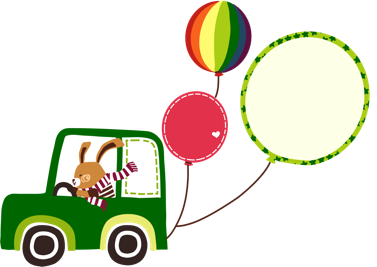 PART 1
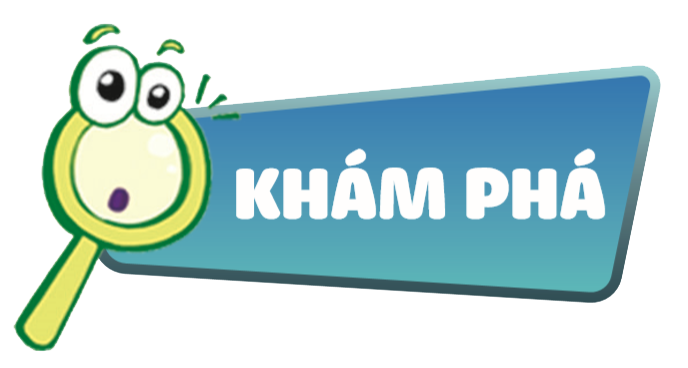 校园简介
Please enter the required title here
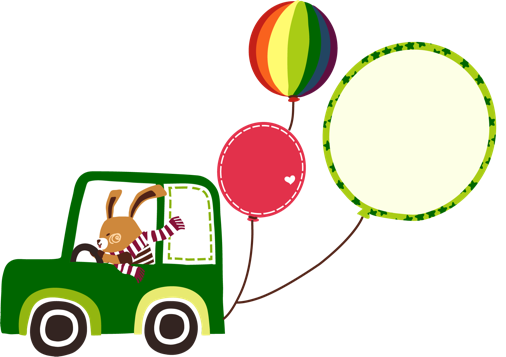 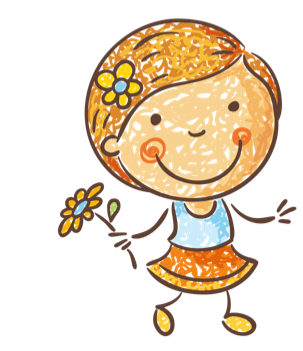 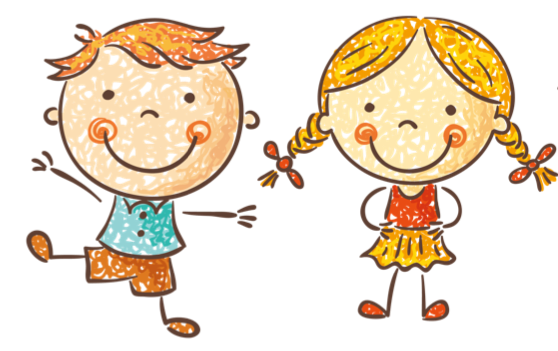 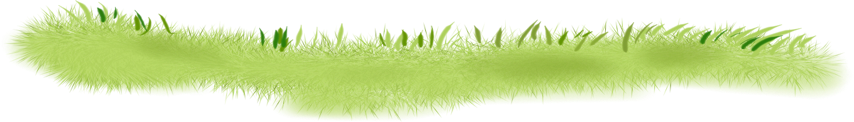 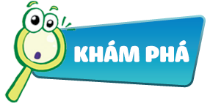 Các bạn nhỏ dưới đây đã làm gì để thể hiện sự chăm sóc, giúp đỡ em nhỏ? Vì sao cần quan tâm chăm sóc em nhỏ?
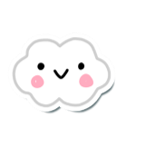 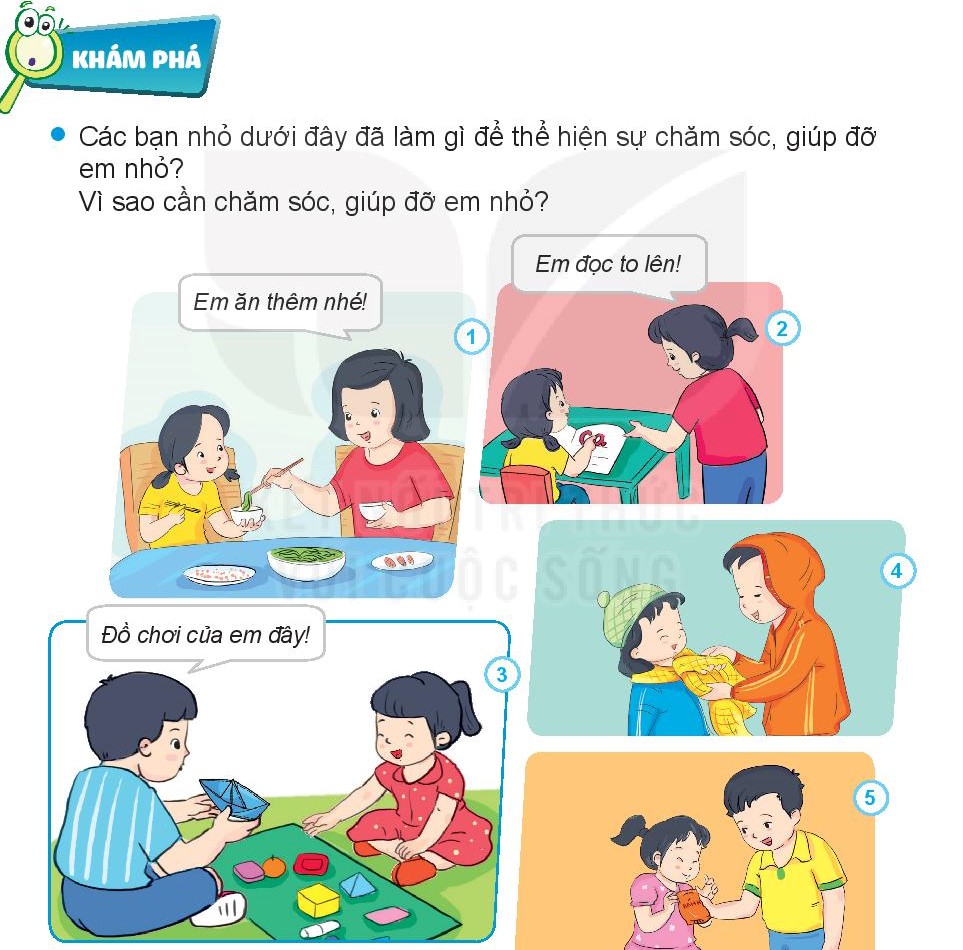 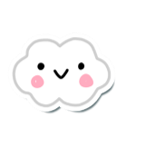 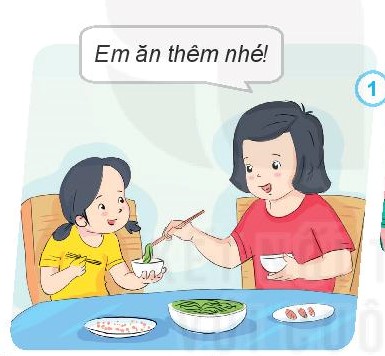 Chị quan tâm nhắc nhở em ăn nhiều thêm.
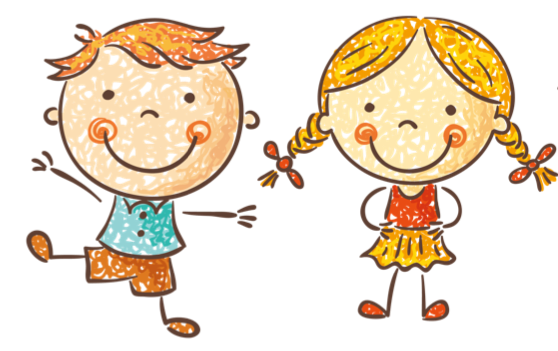 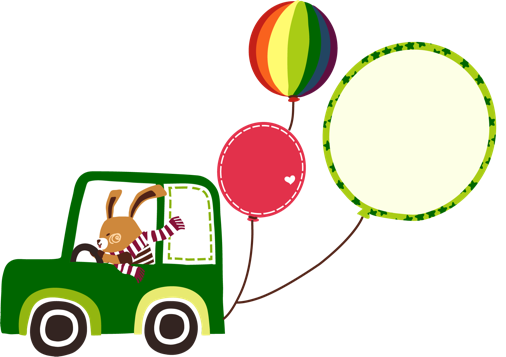 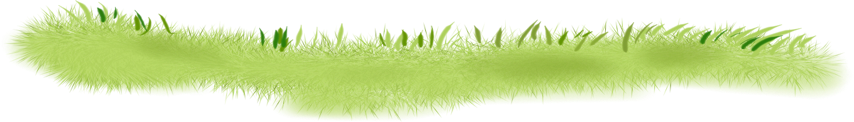 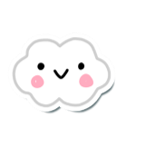 Chị dạy em đọc chữ
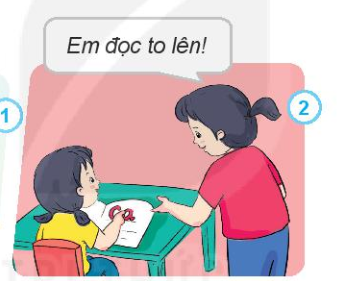 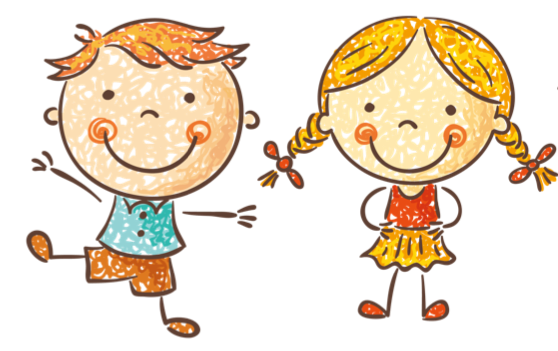 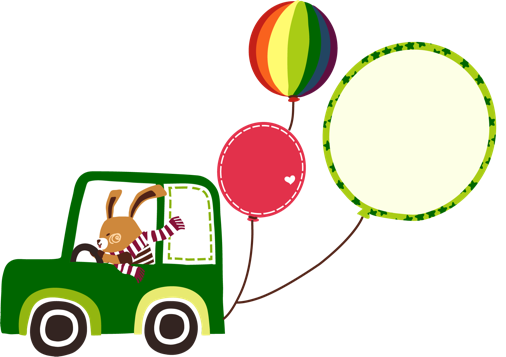 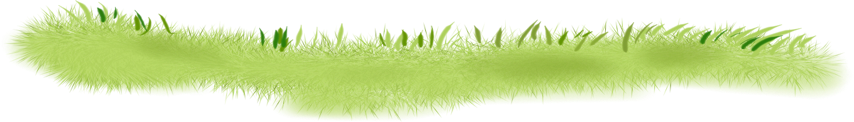 Hai chị em chơi đồ chơi
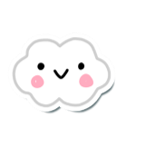 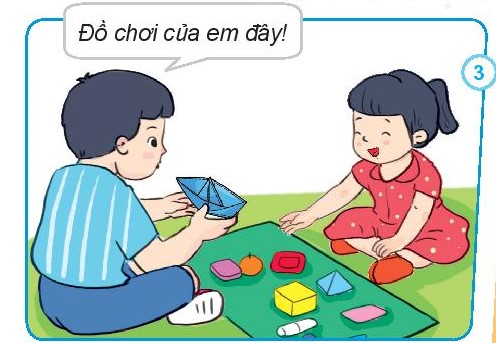 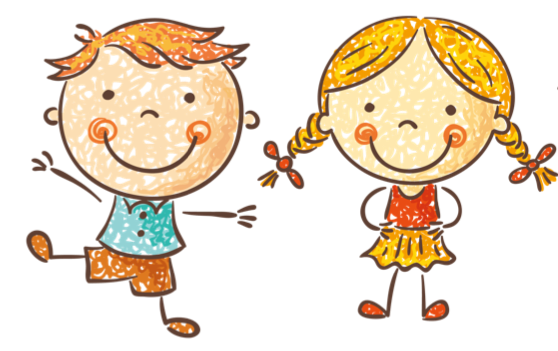 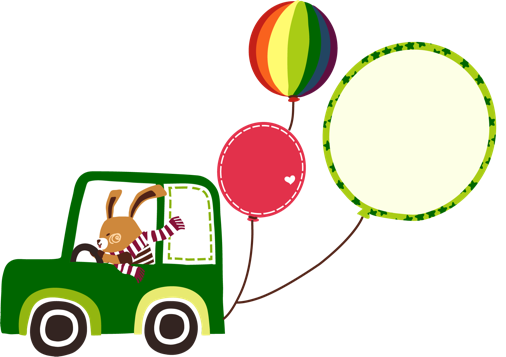 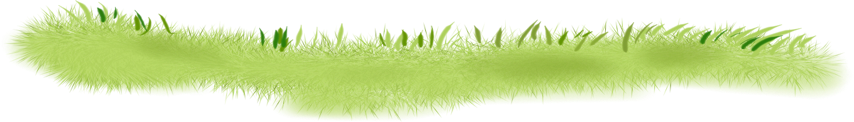 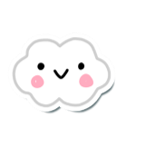 Anh nhường khăn ấm cho em
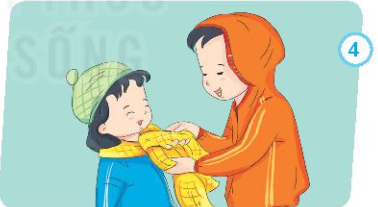 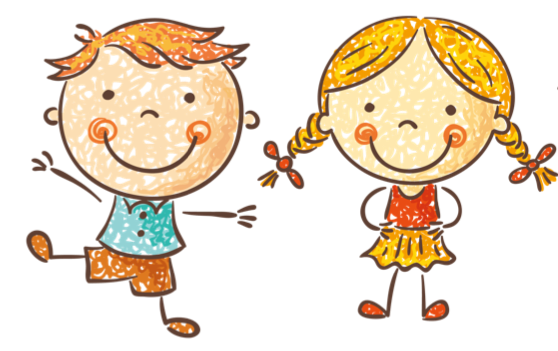 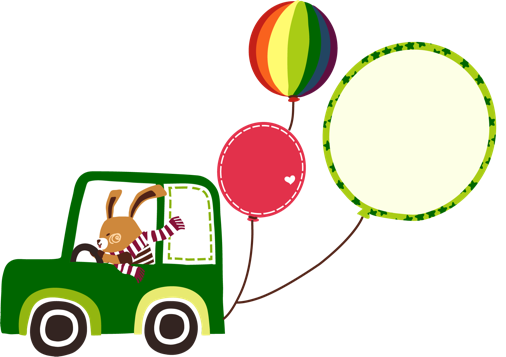 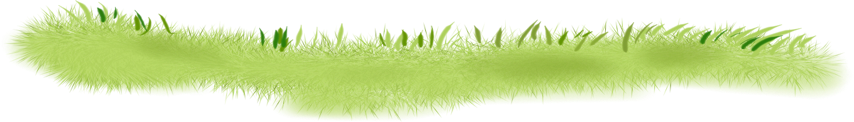 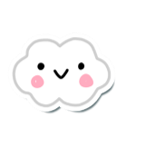 Anh nhường bánh cho em
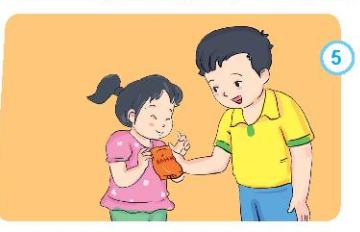 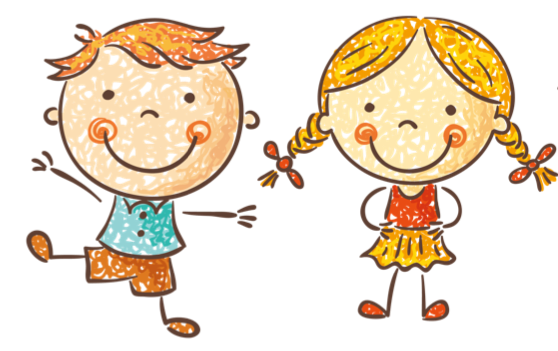 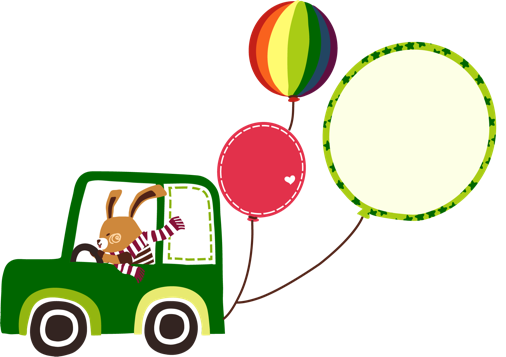 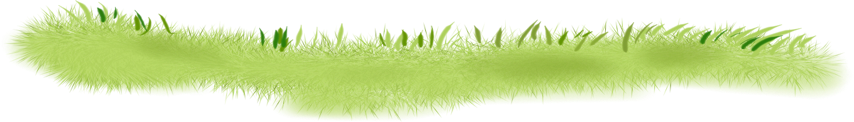 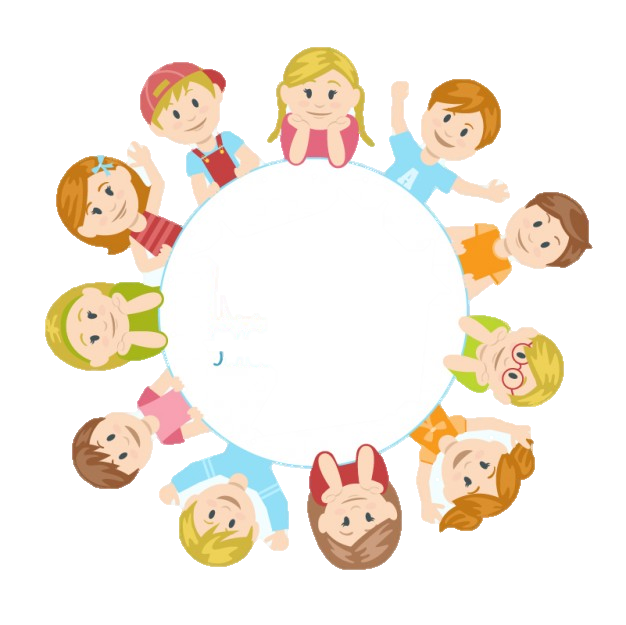 PART 1
校园简介
Gi¶i lao
Please enter the required title here
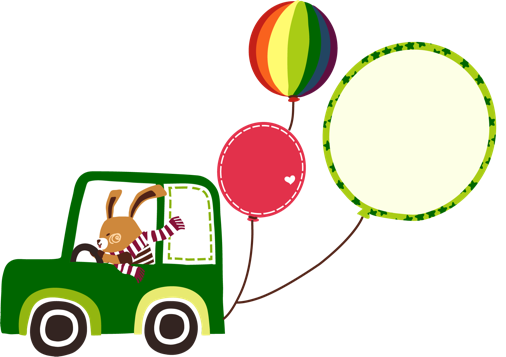 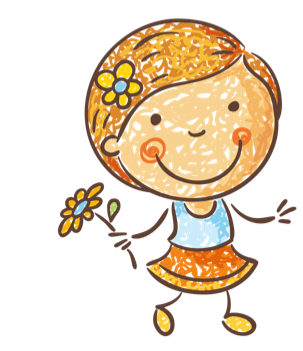 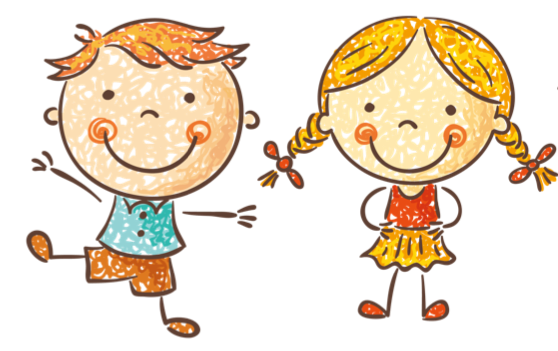 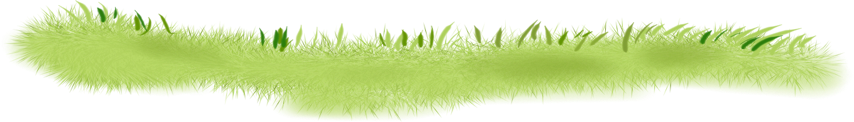 PART 1
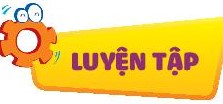 校园简介
Please enter the required title here
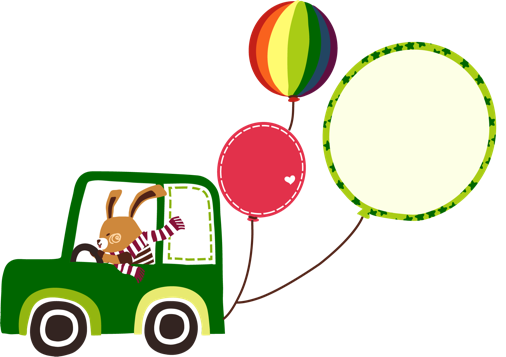 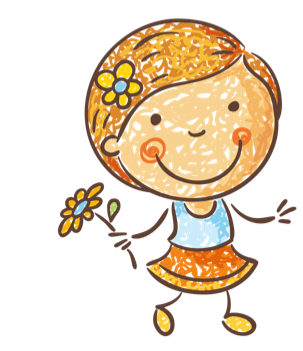 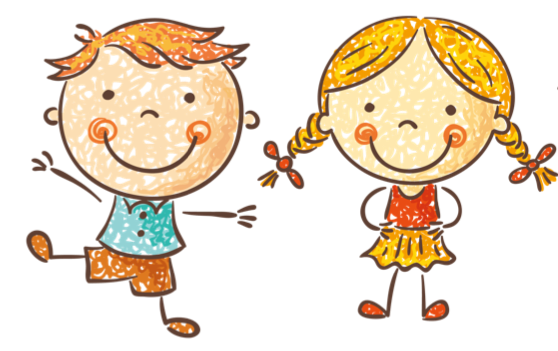 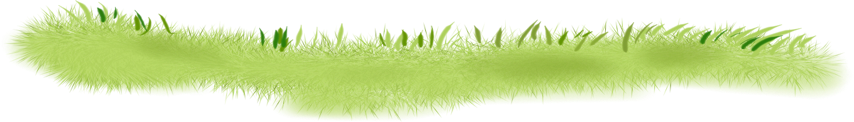 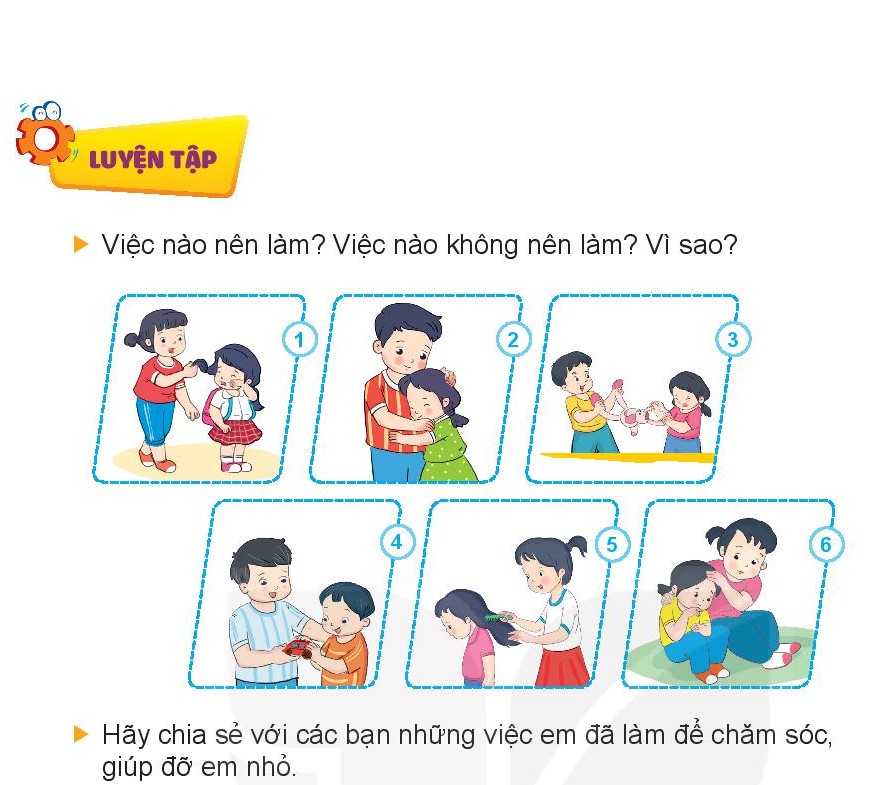 师资队伍
Please enter the required title here
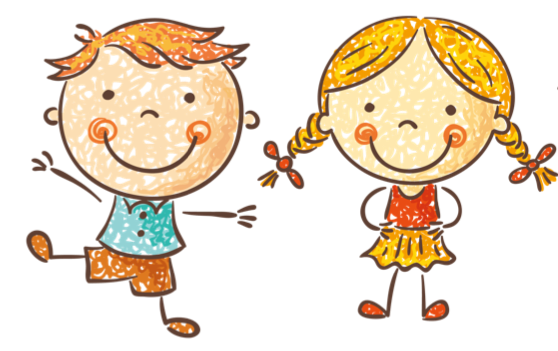 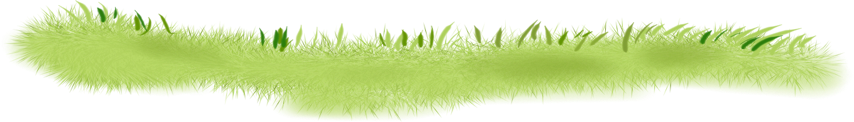 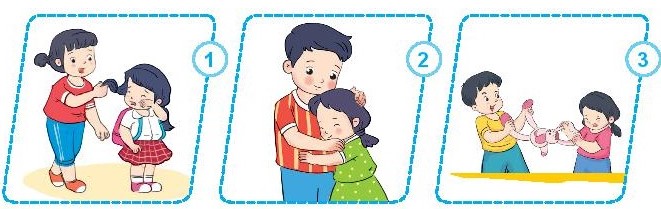 Please enter the required title here
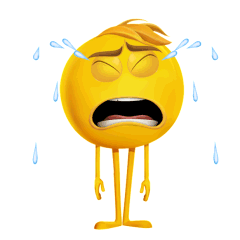 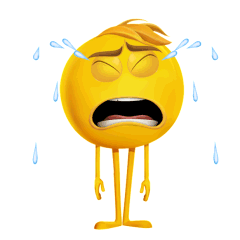 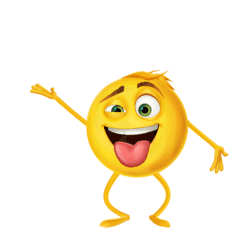 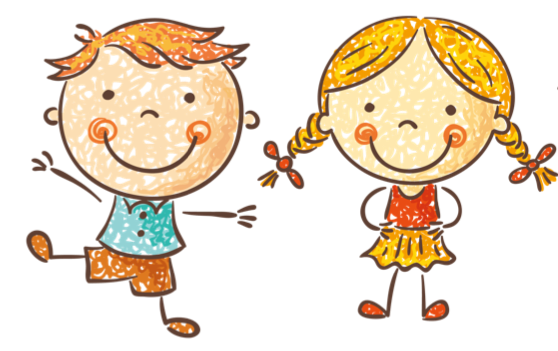 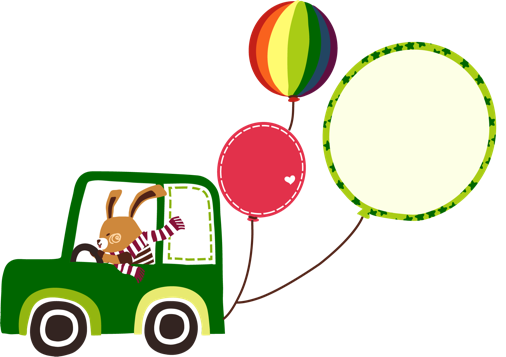 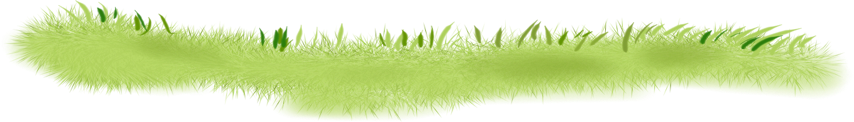 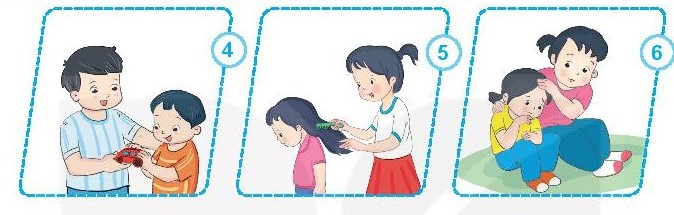 Please enter the required title here
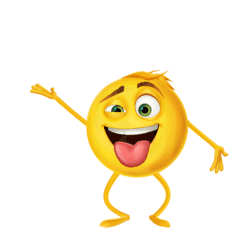 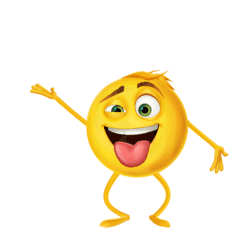 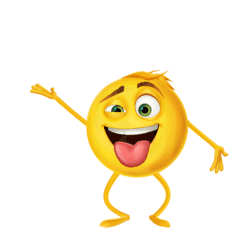 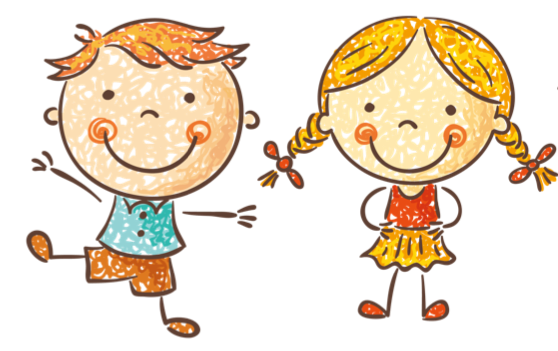 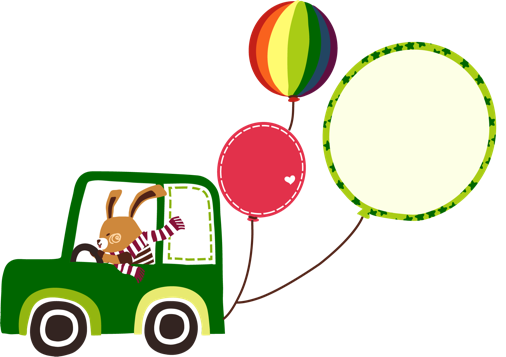 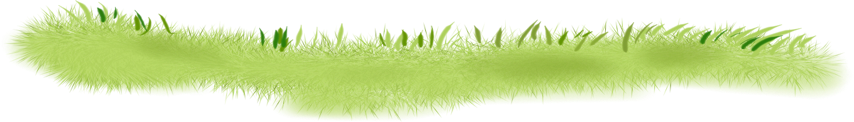 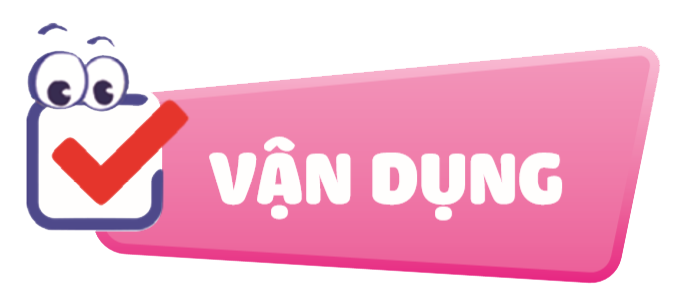 Please enter the required title here
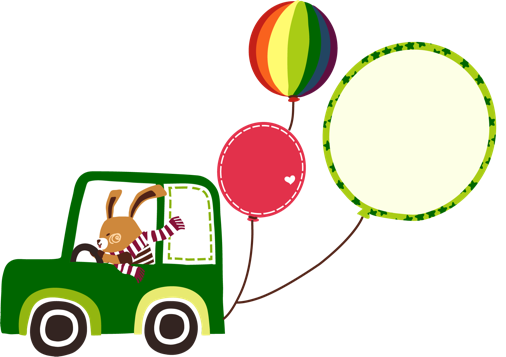 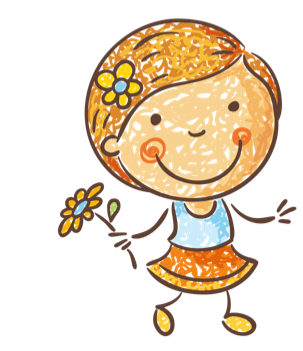 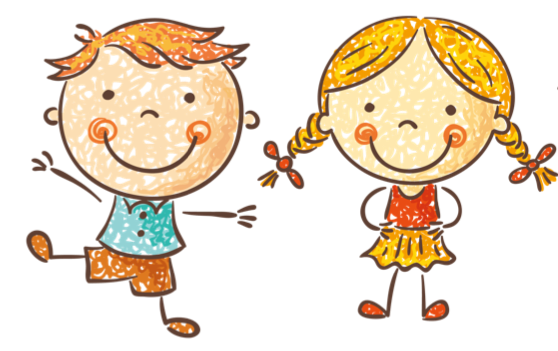 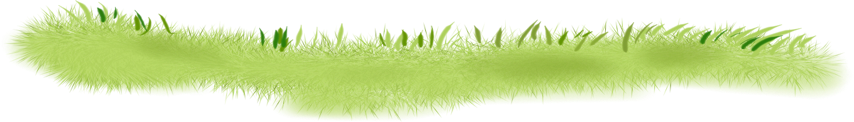 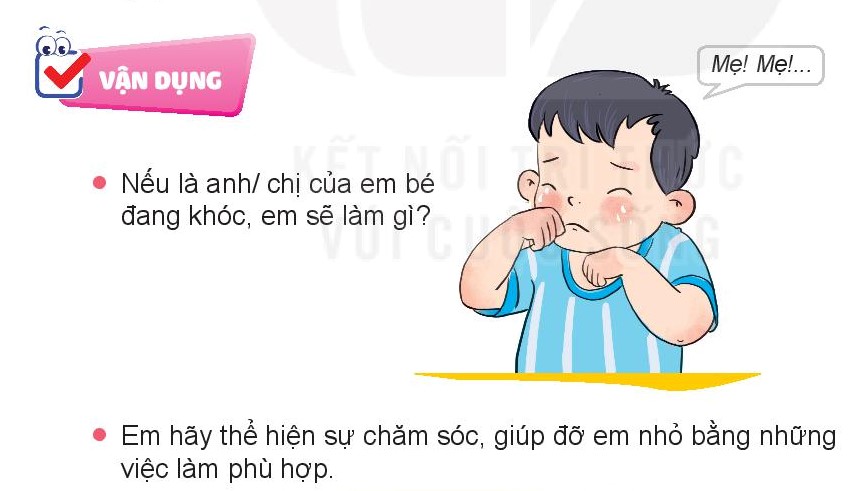 Dỗ dành em bé
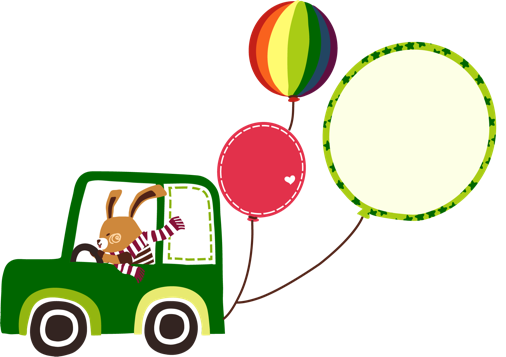 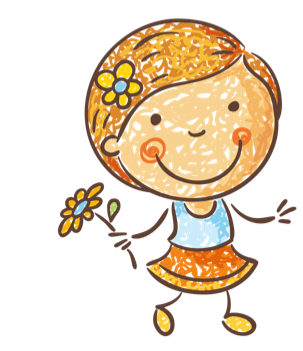 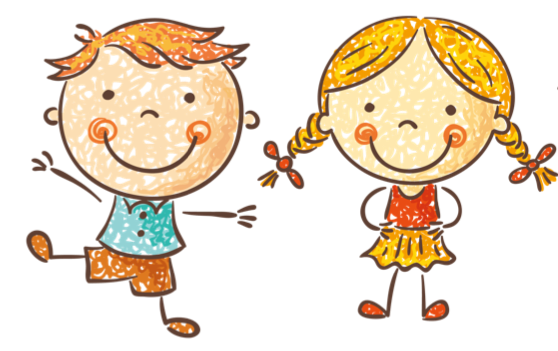 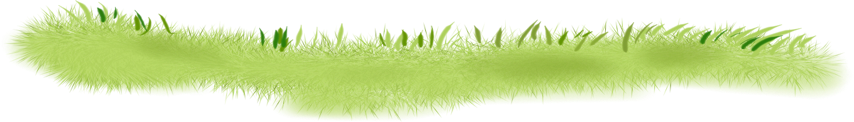 Thông điệp
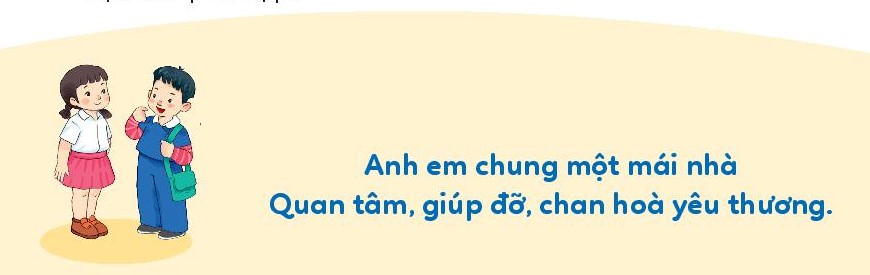 师资队伍
Please enter the required title here
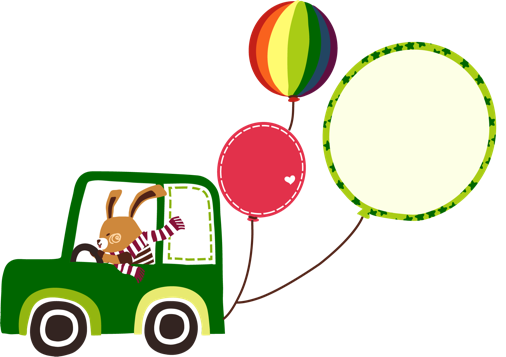 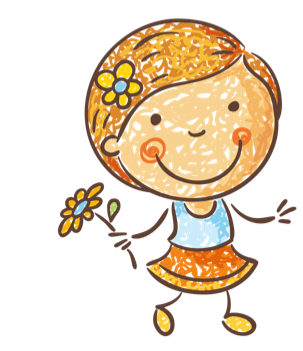 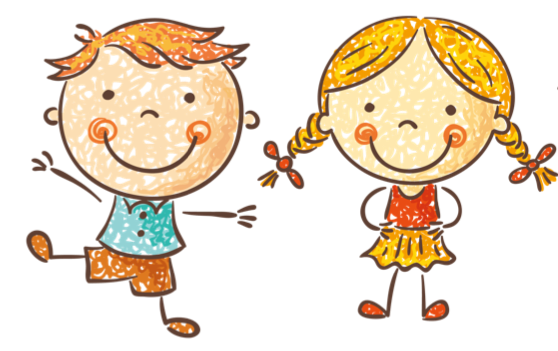 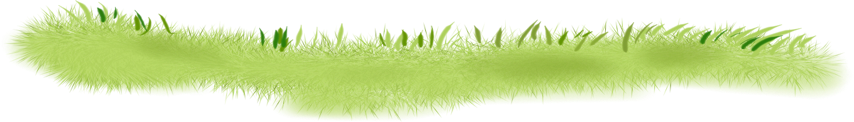 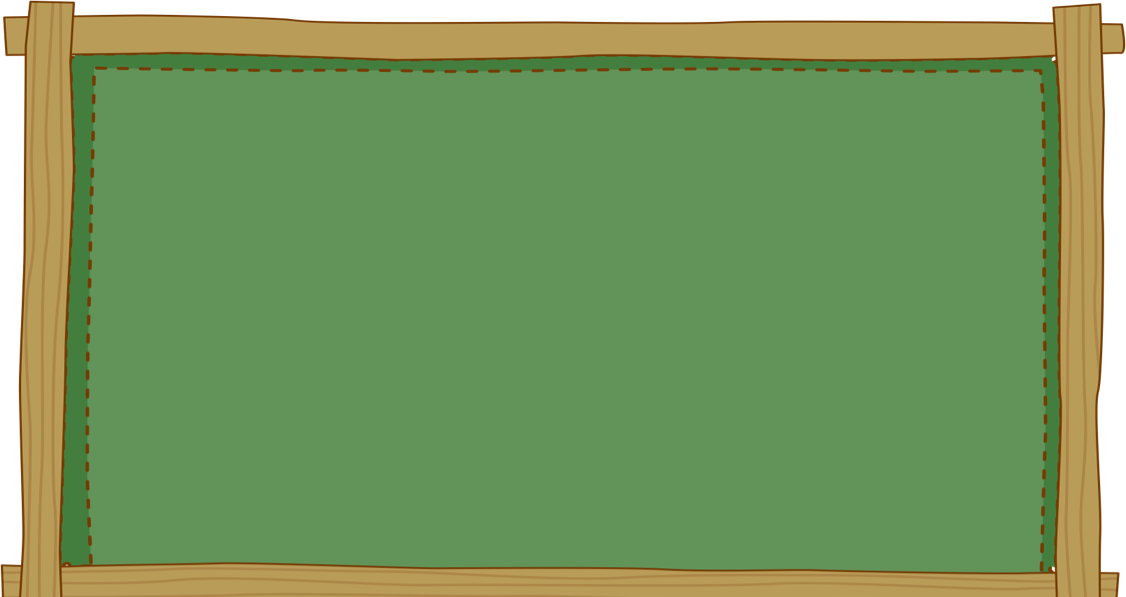 Củng cố - Dặn dò
- Nhận xét tiết học
Chuẩn bị bài sau:
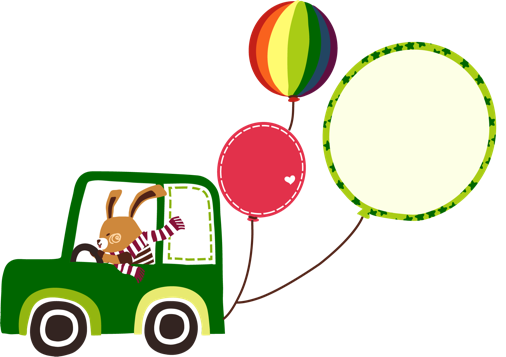 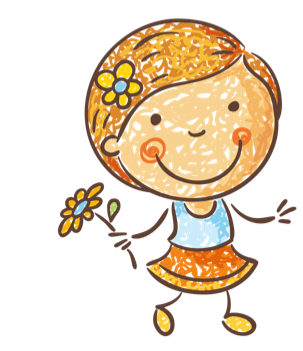 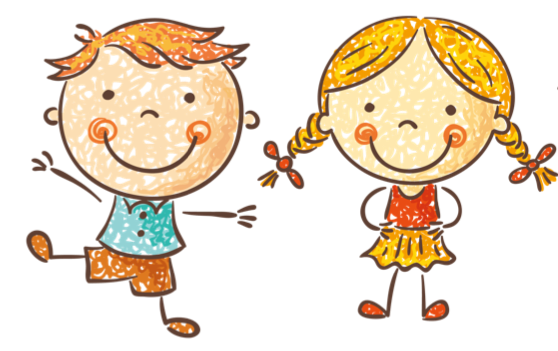 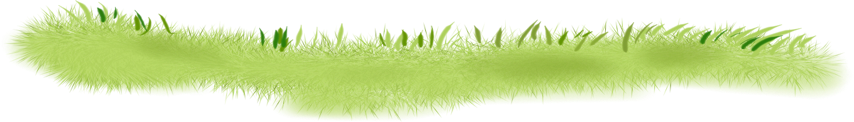